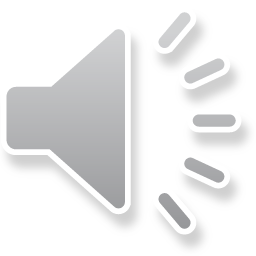 Album photo
par Microtel Montelier
VARIATIONS 
AUTOMNALES
(PREMIER SEMESTRE)
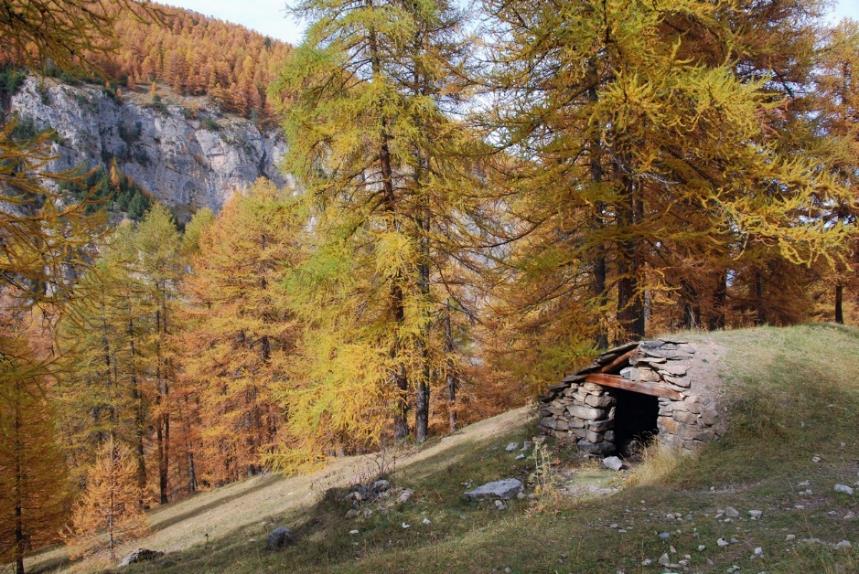 1a
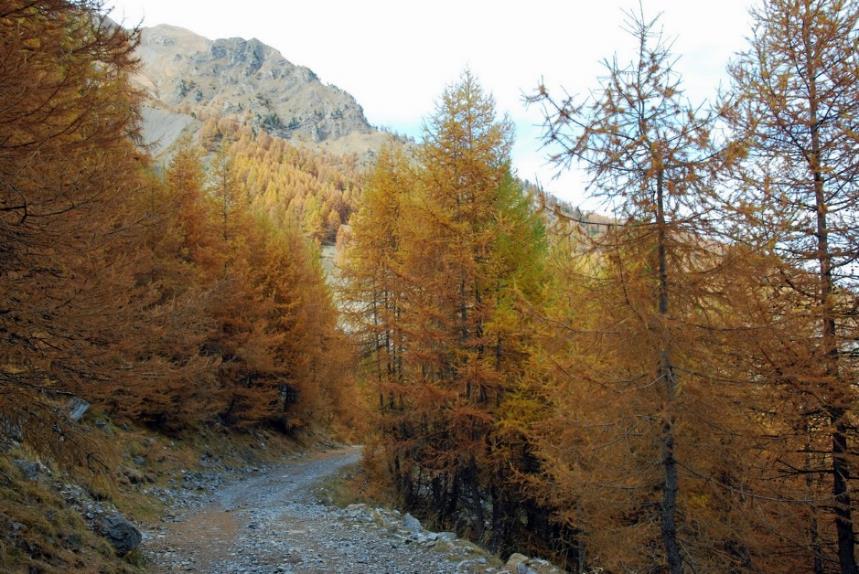 1b
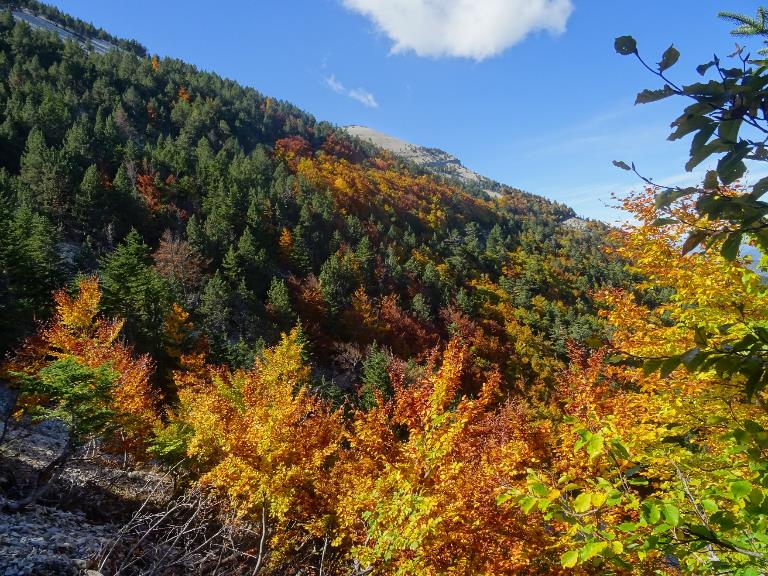 2a
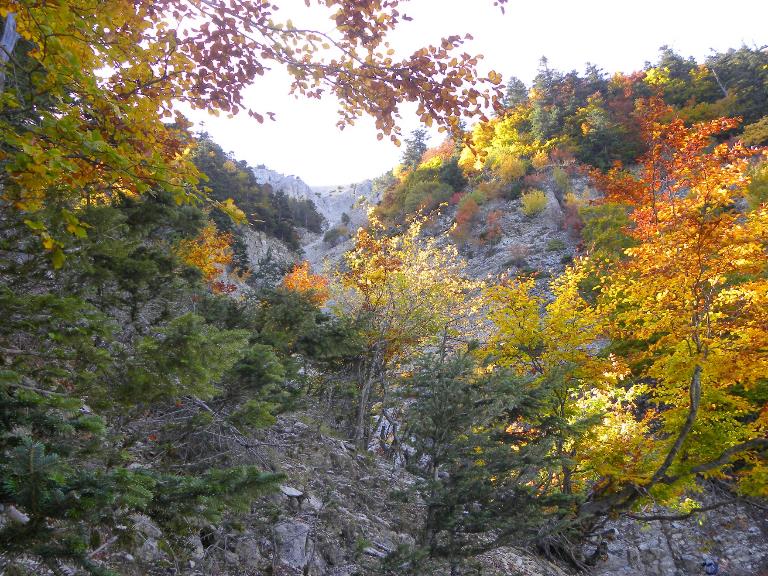 2b
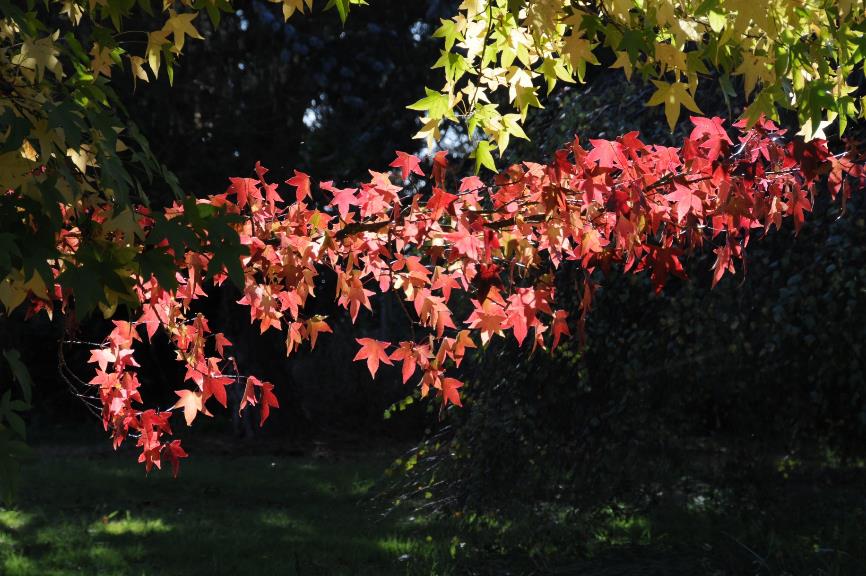 3a
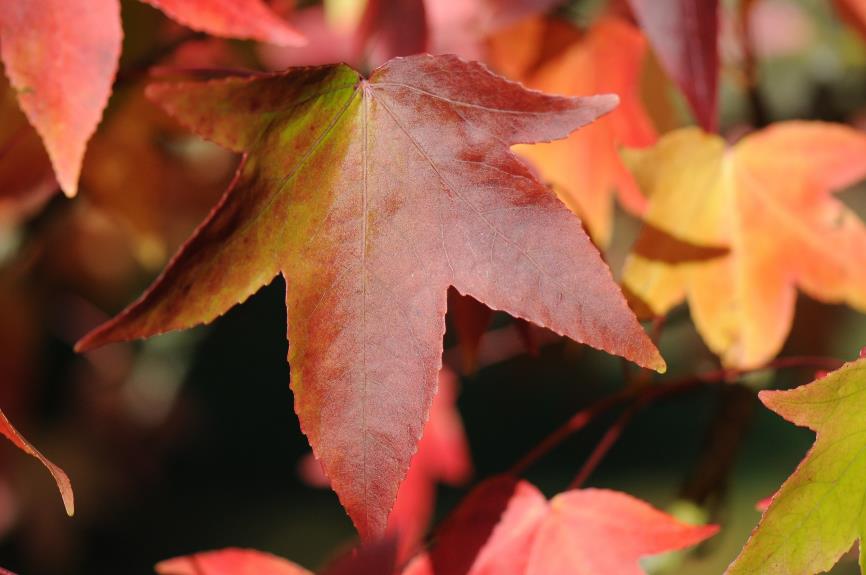 3b
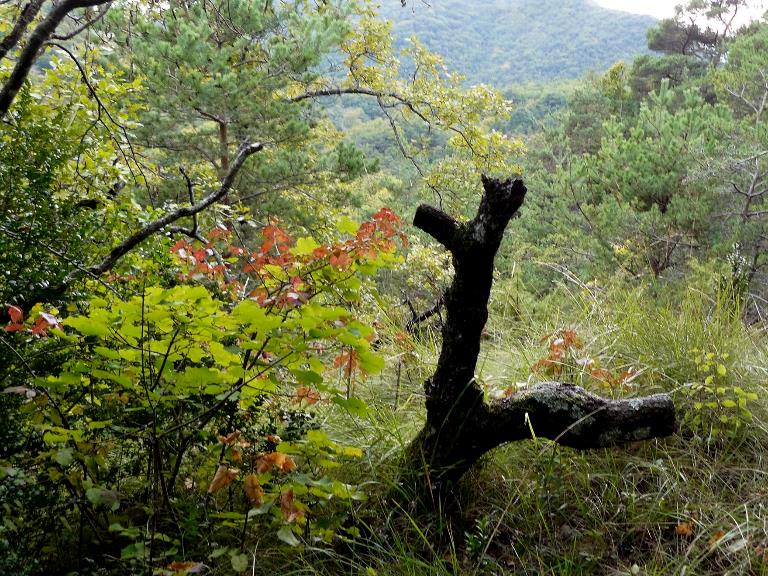 4a
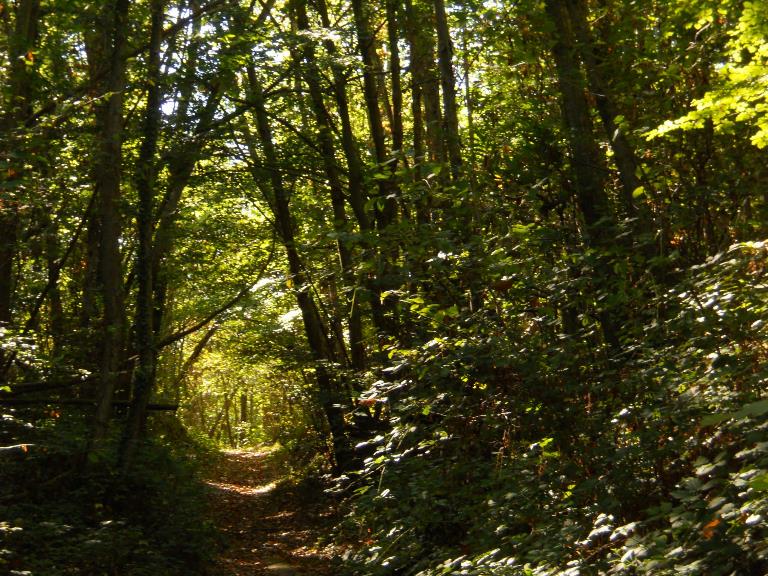 4b
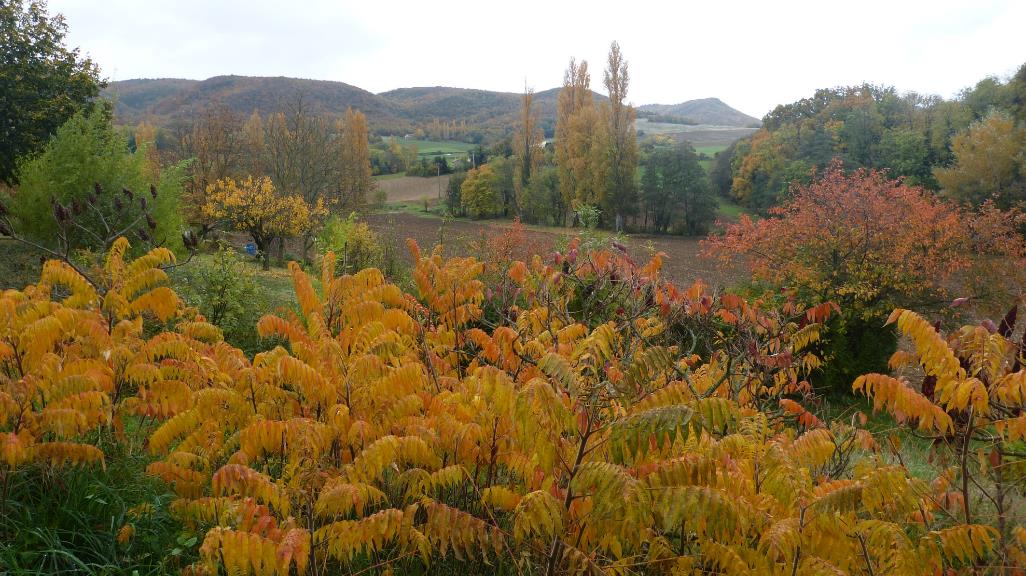 5a
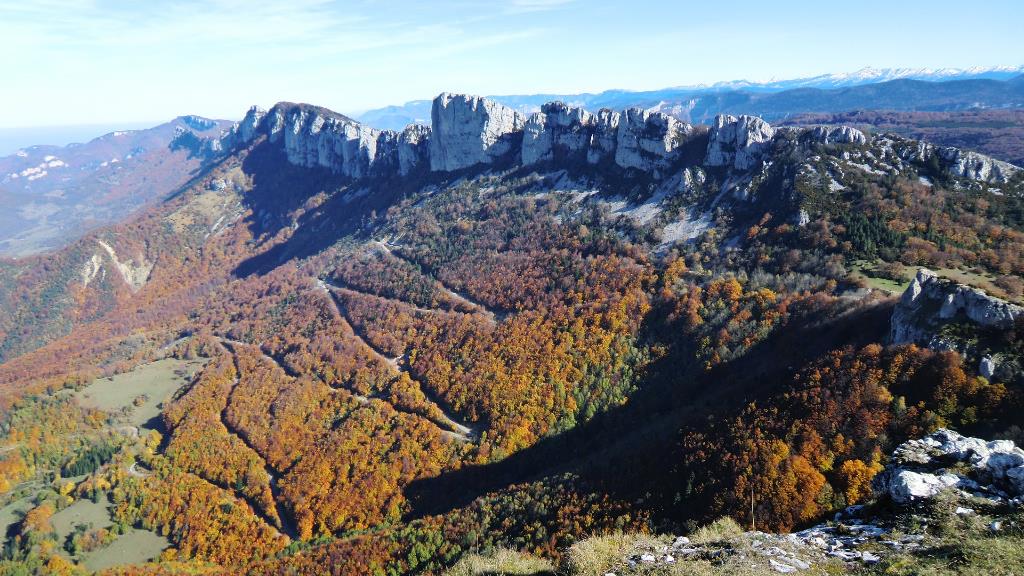 5b
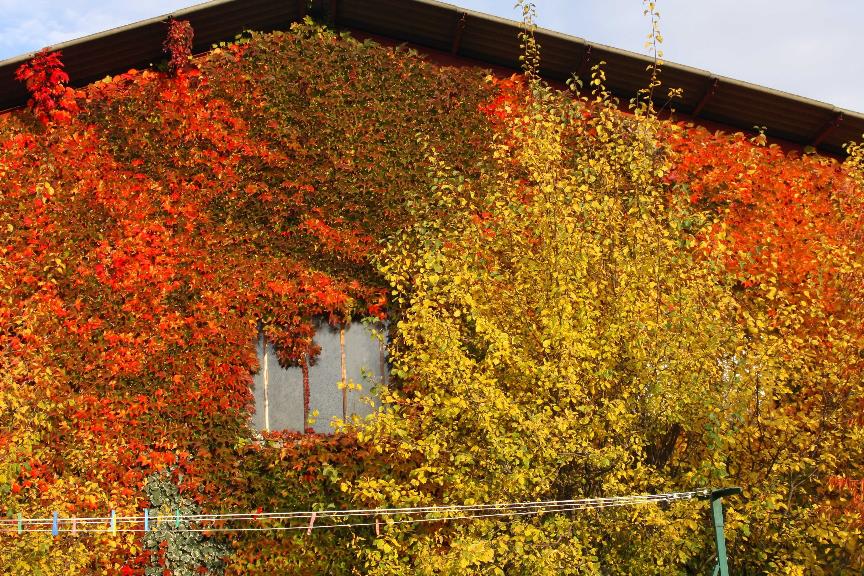 6a
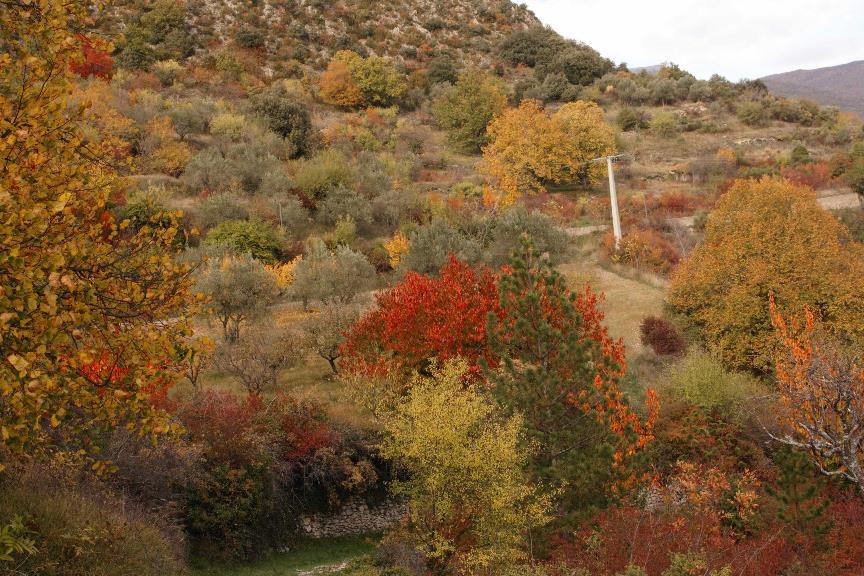 6b
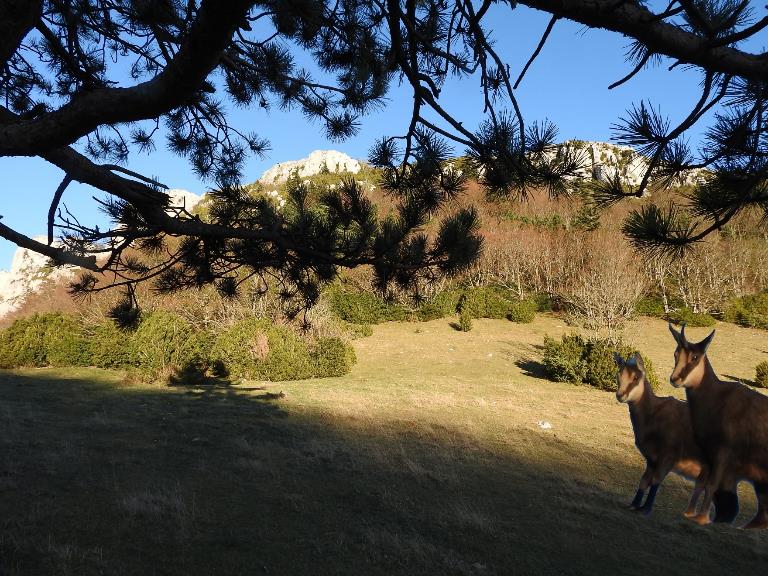 7a
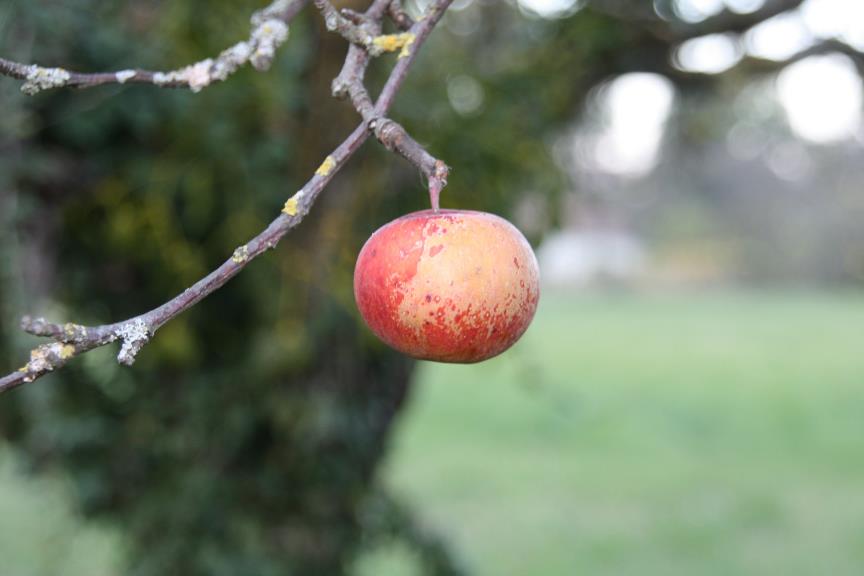 8a
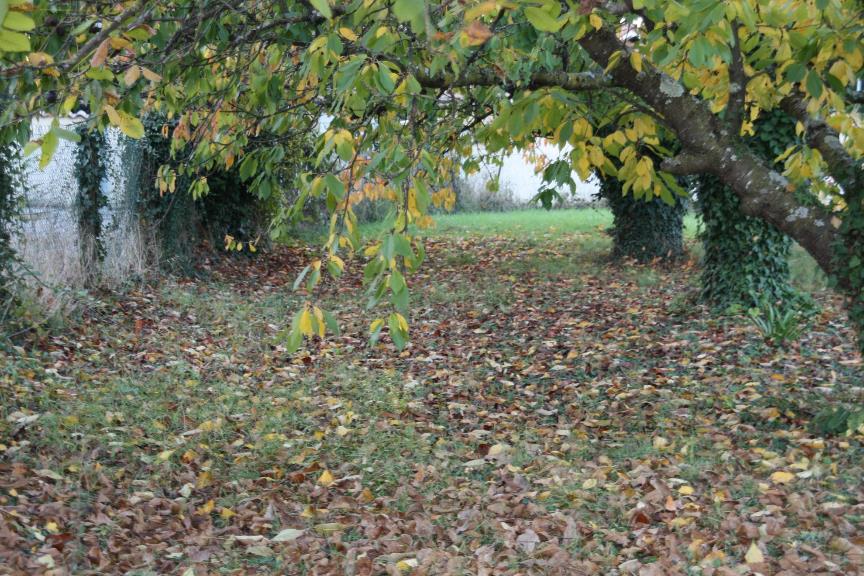 8b
FLEURS ET INSECTES
(DEUXIEME SEMESTRE)
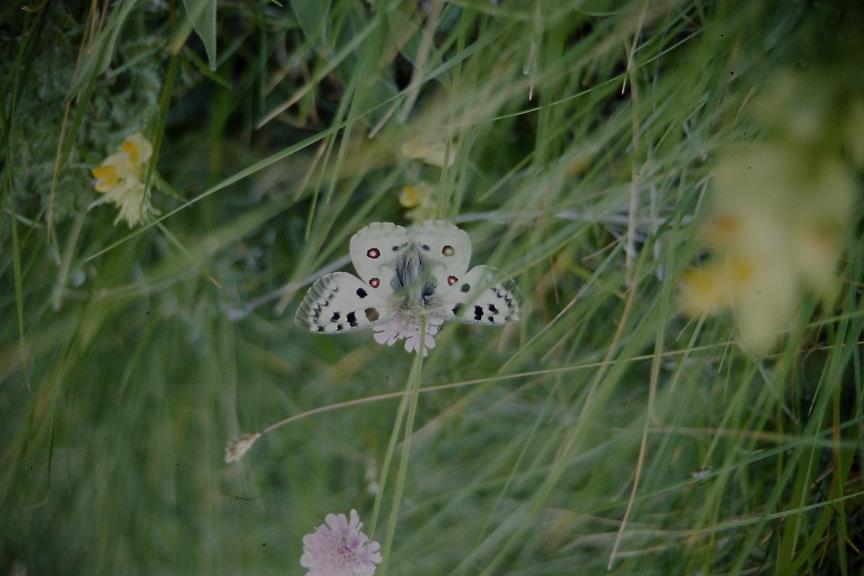 1a
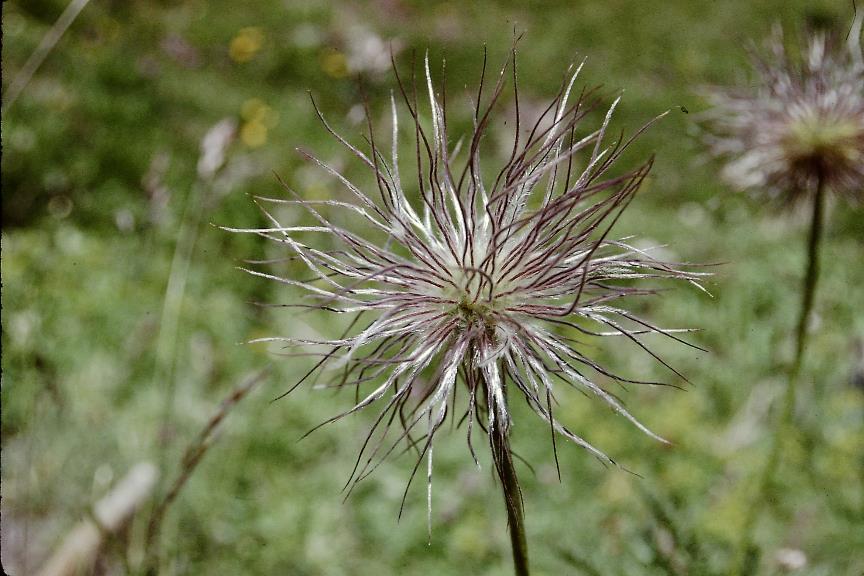 1b
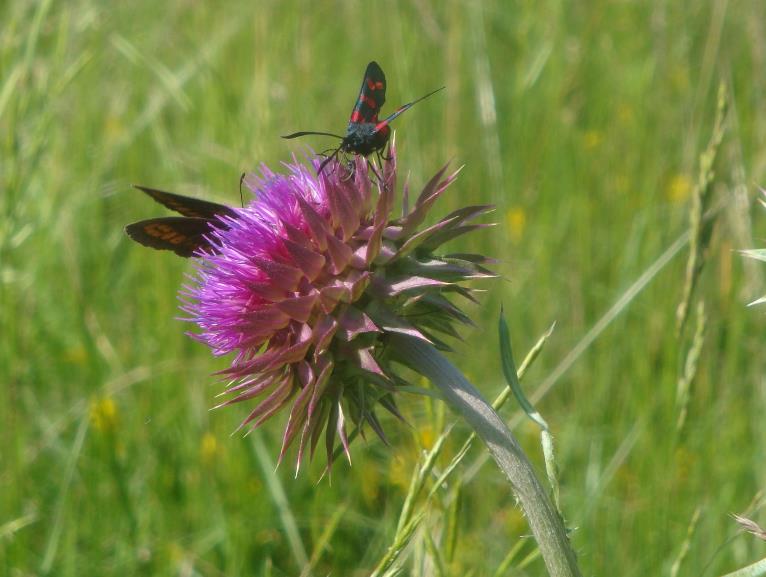 2a
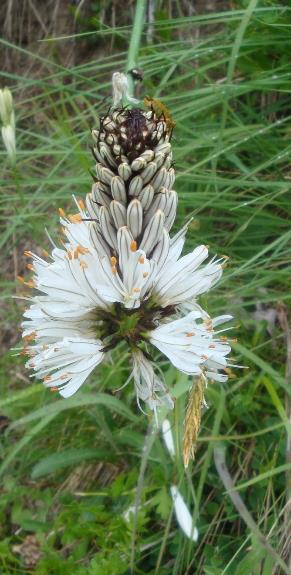 2b
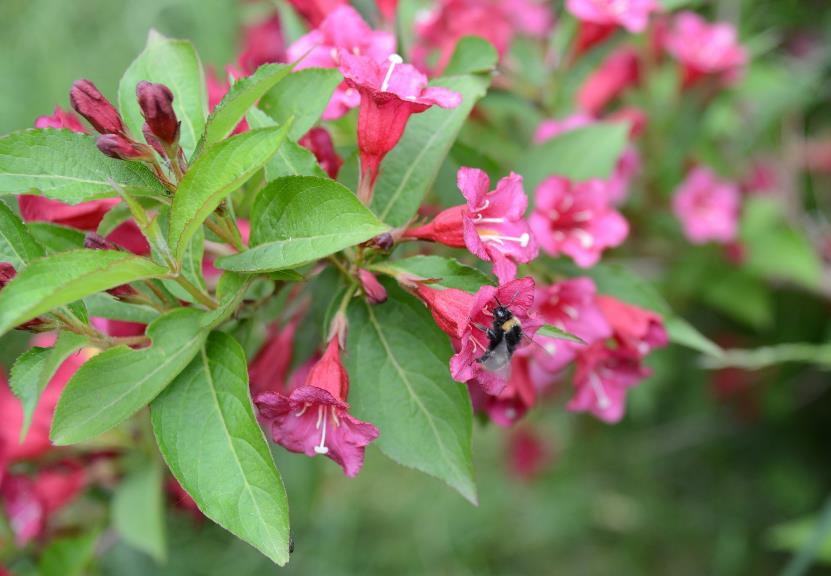 3a
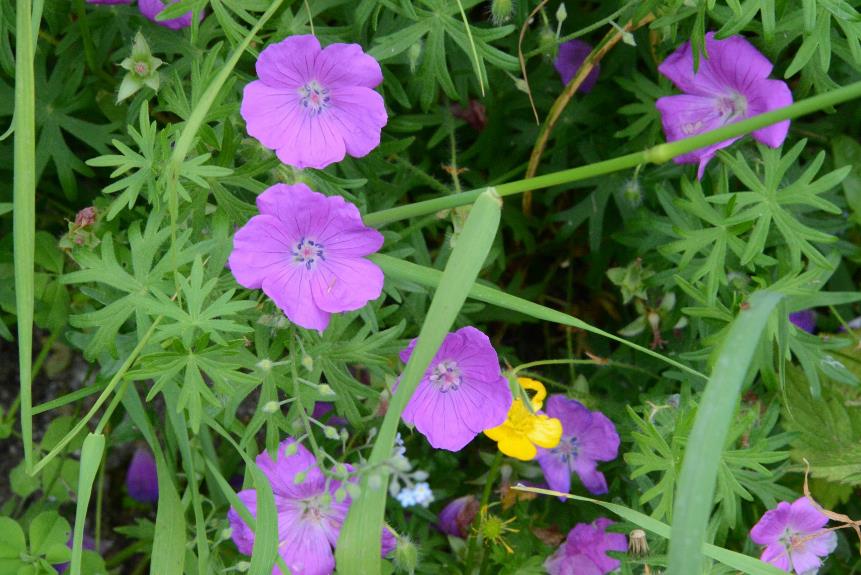 3b
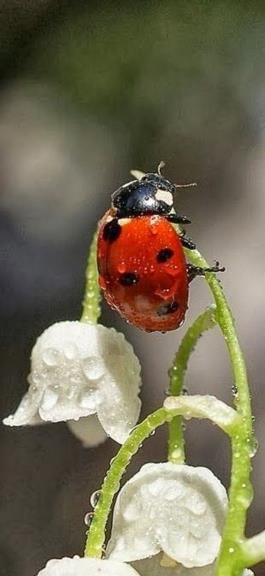 4a
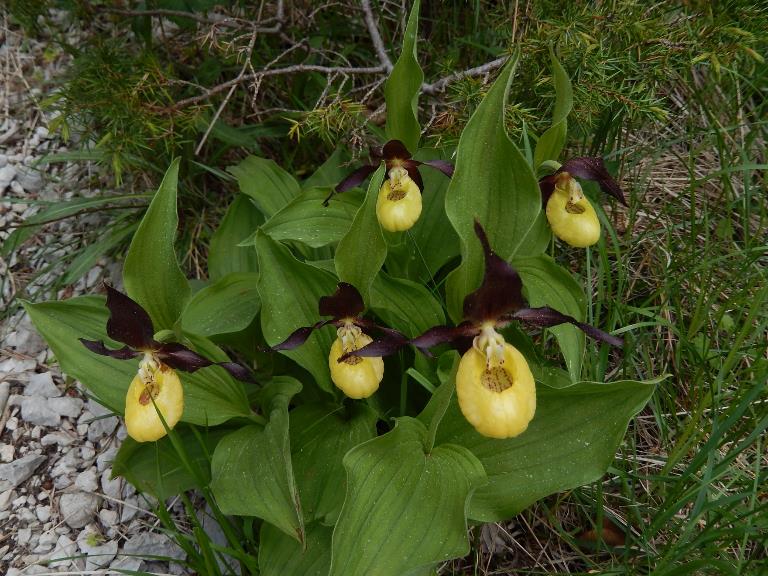 4b
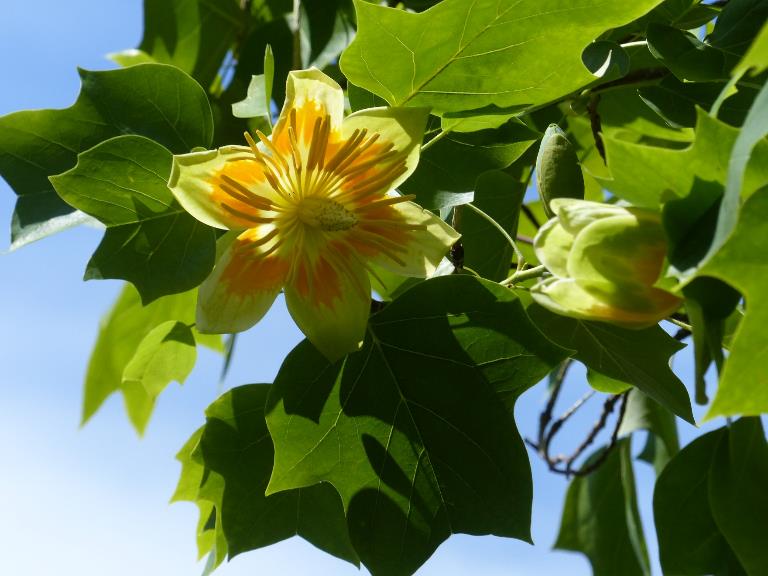 5a
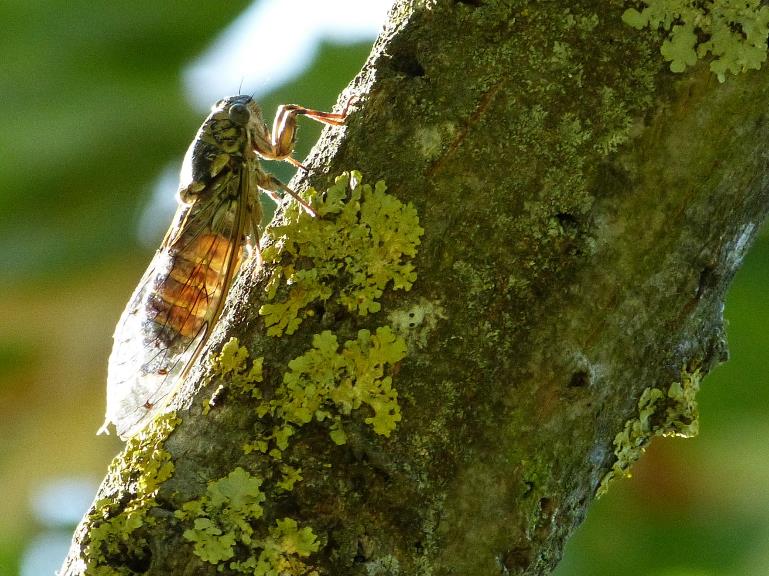 5b
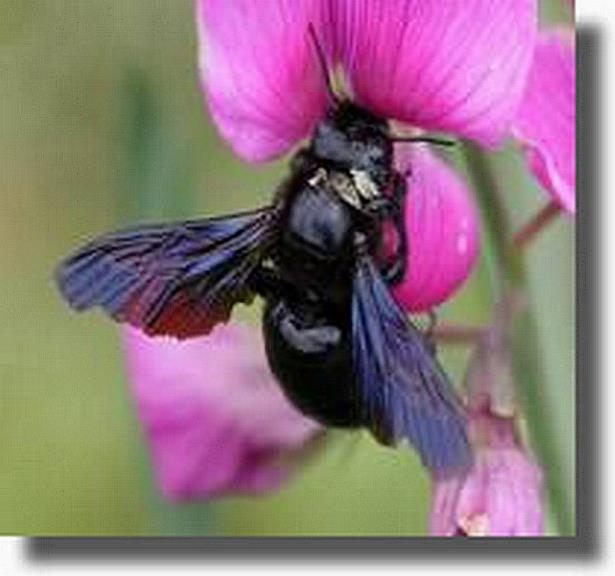 6a
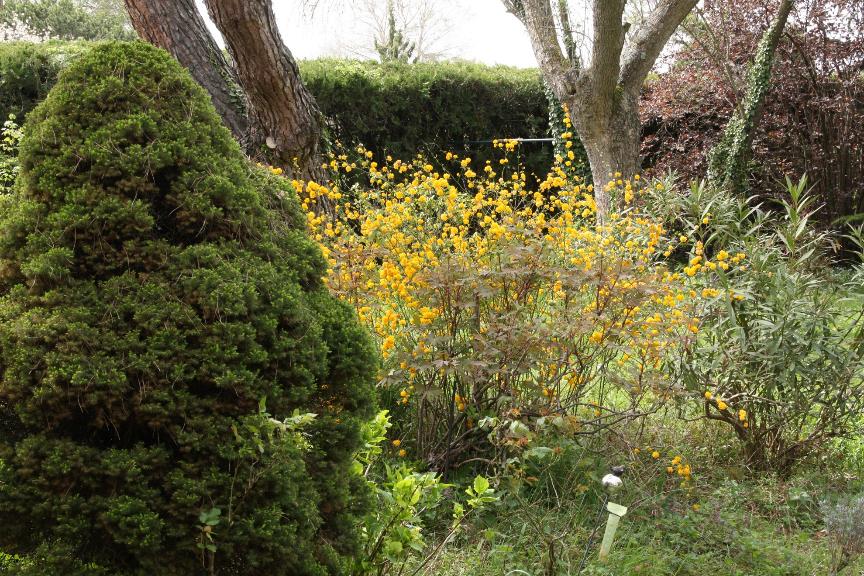 7a
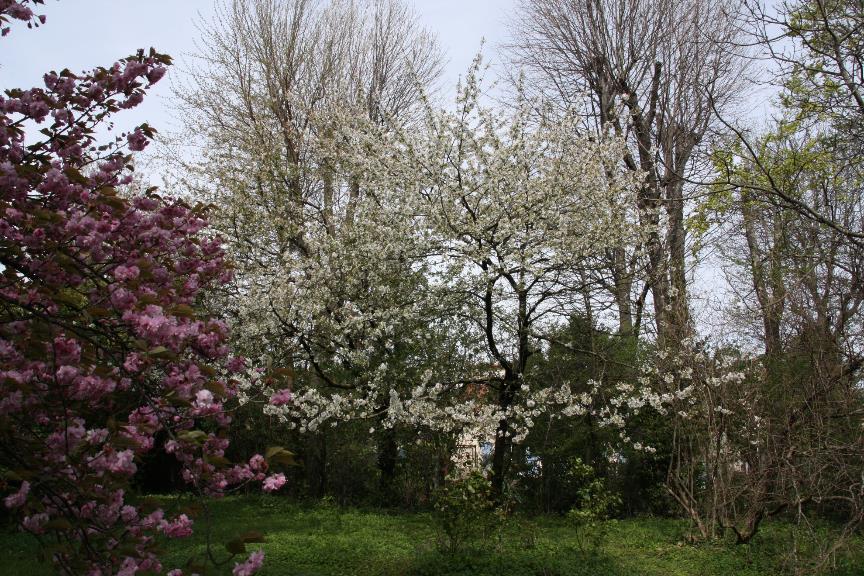 7b
FIN